the Actuarial Career
Kelly McManus, FSA
John Hancock Financial Services
What Is An Actuary?
“Actuaries are highly sought-after professionals who develop and communicate solutions for complex financial issues.”
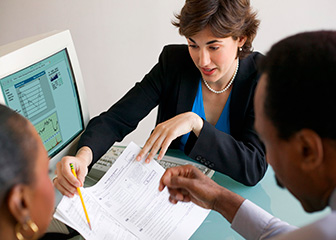 What Do Actuaries Do?
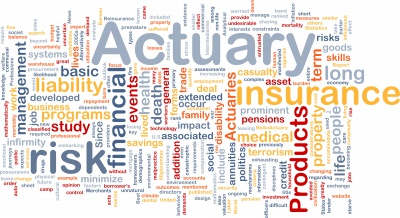 Where Do Actuaries Work?
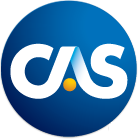 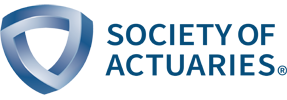 Life, Health, Annuities, General Insurance, Investments
9,849 Associates 
5,729 Fellows
Property and Casualty
2,206 Associates
4,709 Fellows
How to Become an Actuary
How to Become an Actuary
How to Become an Actuary
How to Become an Actuary
How to Become an Actuary
How to Become an Actuary
Preliminary Exams
A Day in the Life
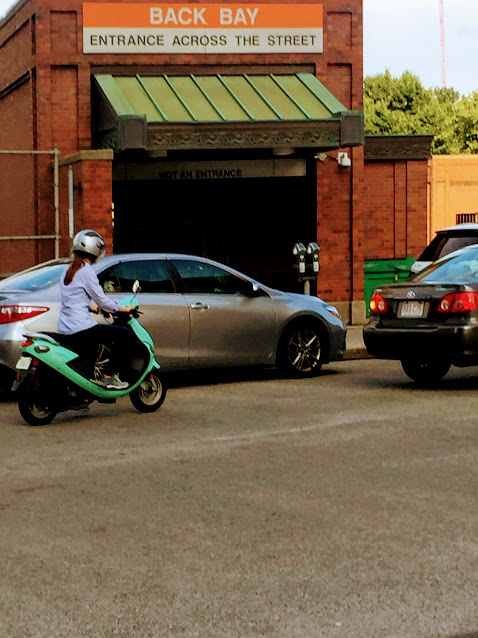 8:00 AM: Wake up
8:30 AM: Commute to work
9:00 AM:  Greet coworkers, catch up on people's evenings from the night before, and settle in to the workstation
9:10 AM: Go through emails and respond accordingly. Glance at the calendar to plan out the day.
10:00 AM: Campus recruitment committee meeting
11:00 AM: Catch up with interns on project, ask if they have questions on current project
11:30 AM: One on One meeting with manager
12:00 PM: Lunch with a group of coworkers
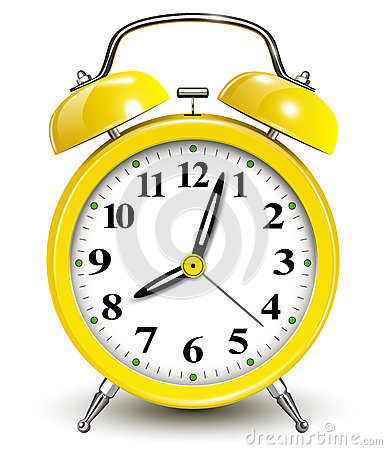 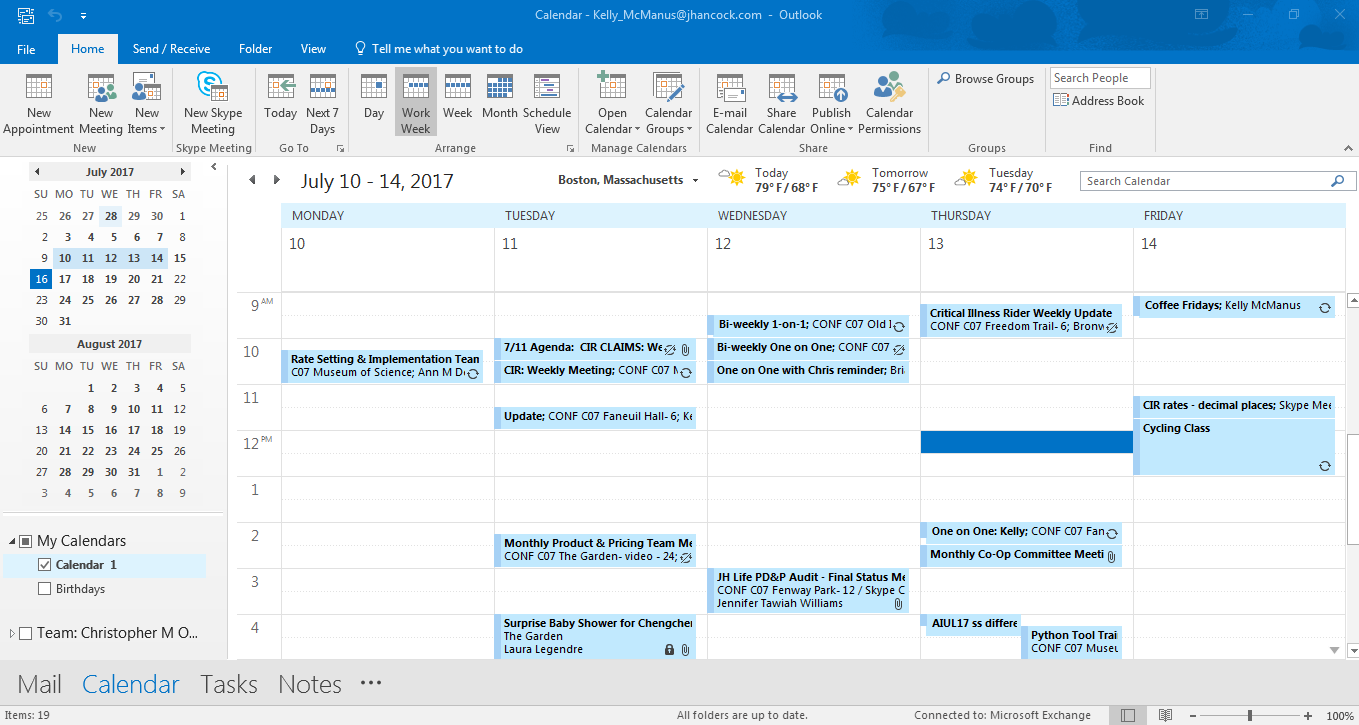 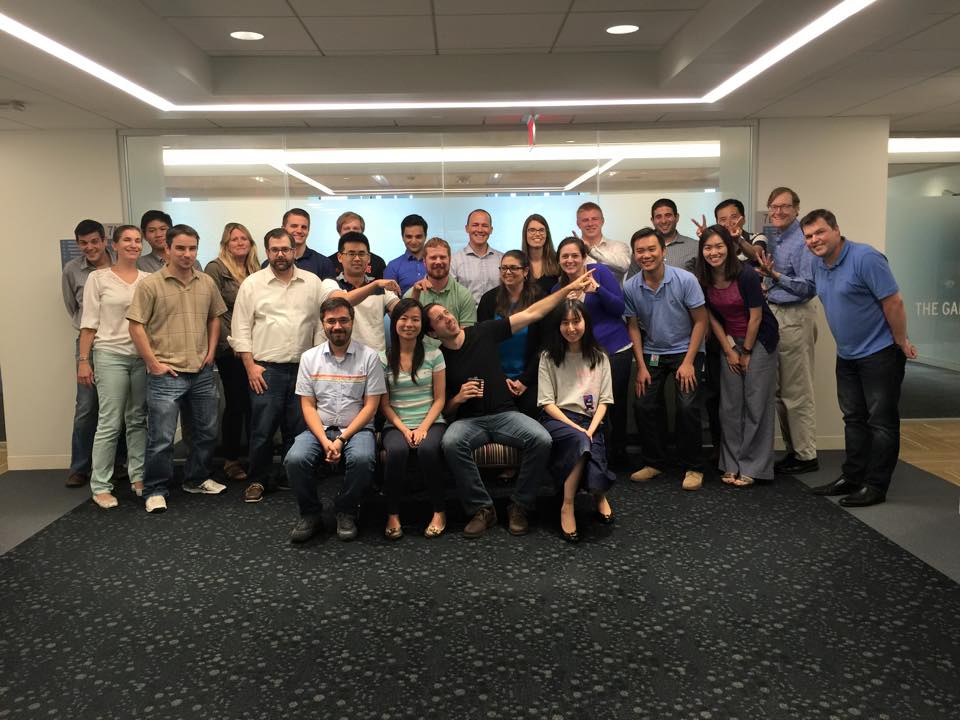 A Day in the Life
1:30 PM: Catch up on emails, send out agenda for my 3 p.m. meeting 
2:00 PM: Get status updates from resources on their projects and tasks. Revise/update digital agenda accordingly.
3:00 PM: Meet with internal Audit
4:00 PM: Starbucks
5:30 PM: Gym
6:30 PM: Commute home
7:00 PM: Dinner
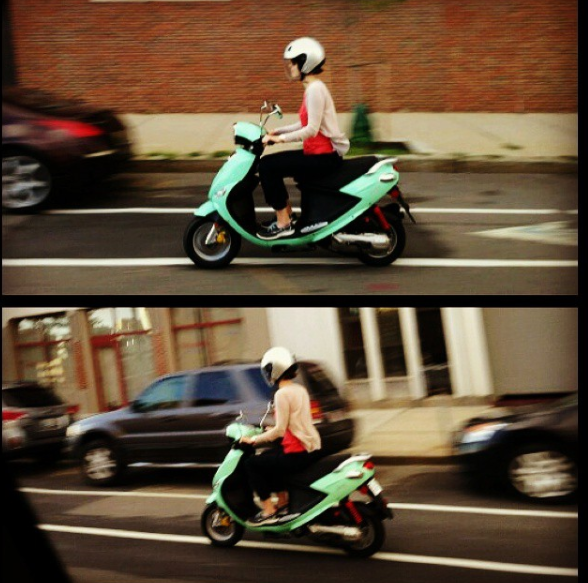 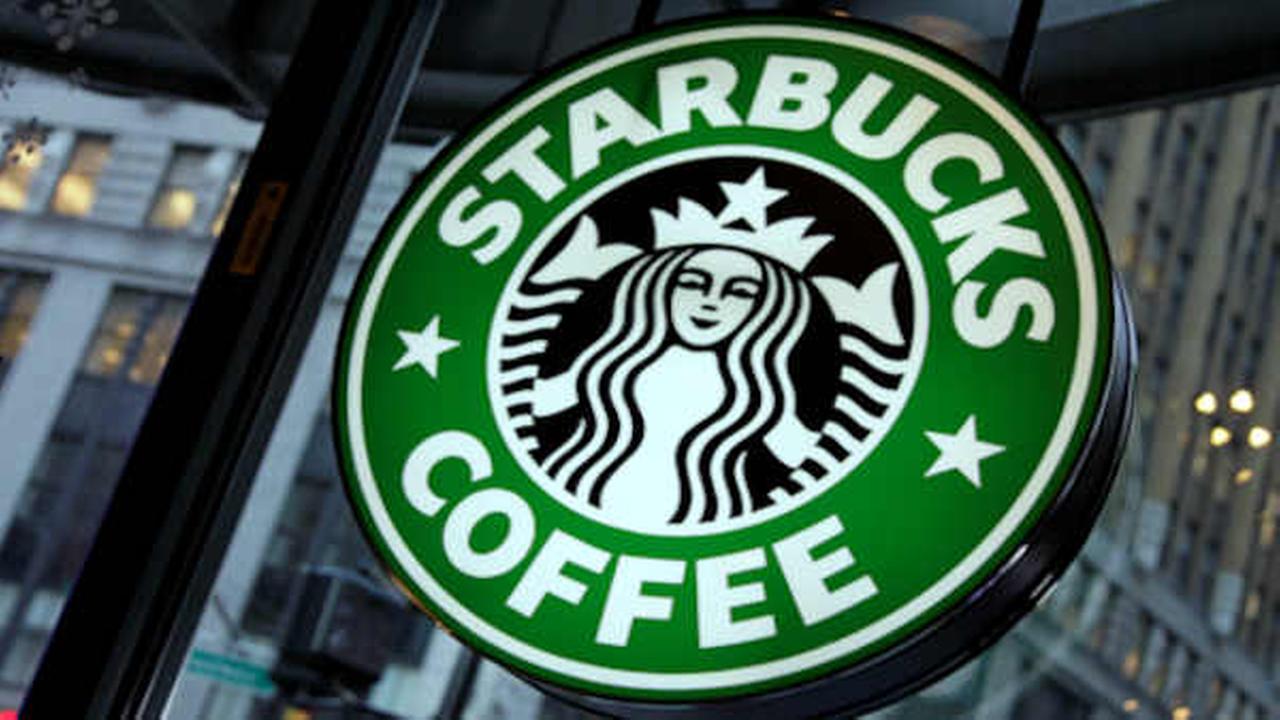 Quick Facts: Actuaries
Important Qualities
Analytical Skills
Math Skills
Communication
Skills
Interpersonal Skills
Computer Skills
Problem- Solving
Skills
[Speaker Notes: Analytical skills. Actuaries use analytical skills to identify patterns and trends in complex sets of data to determine the factors that have an effect on certain types of events.
Communication skills. Actuaries must be able to explain complex technical matters to those without an actuarial background. They must also communicate clearly through the reports and memos that describe their work and recommendations.
Computer skills. Actuaries must know programming languages and be able to use and develop spreadsheets, databases, and statistical analysis tools.
Interpersonal skills. Actuaries serve as leaders and members of teams, so they must be able to listen to other people’s opinions and suggestions before reaching a conclusion.
Math skills. Actuaries quantify risk by using the principles of calculus, statistics, and probability.
Problem-solving skills. Actuaries identify risks and develop ways for businesses to manage those risks.]
Typical Student Programs
Insurance Product Pricing at John Hancock
Sample Problem
An insurance company determines that N, the number of claims received in a week, is a random variable with P[N = n] = 1/2n+1, where n > 0 . The company also determines that the number of claims received in a given week is independent of the number of claims received in any other week. Determine the probability that exactly seven claims will be received during a given two week period.

(A)1/256
(B)1/128
(C) 7/512
(D) 1/64
(E)1/32
Solution: D
Let N1 and N2 denote the number of claims  during  weeks one and two, respectively.
Then since  N1 and N2 are independent,
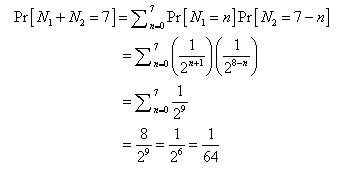 Questions
Kelly McManus, FSA
John Hancock Financial Services
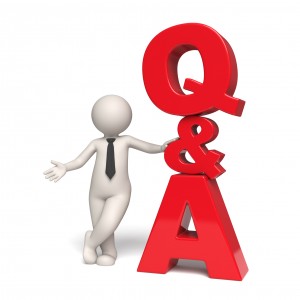